PHY 742 Quantum Mechanics II
1-1:50 AM  MWF  Olin 103
Plan for Lecture 2

Quantum particle interacting with classical electromagnetic fields
Reading:   Chapter 9 in Carlson’s textbook
Summary of basic equations
Examples based on electrostatic fields
1/15/2020
PHY 742 -- Lecture 2
1
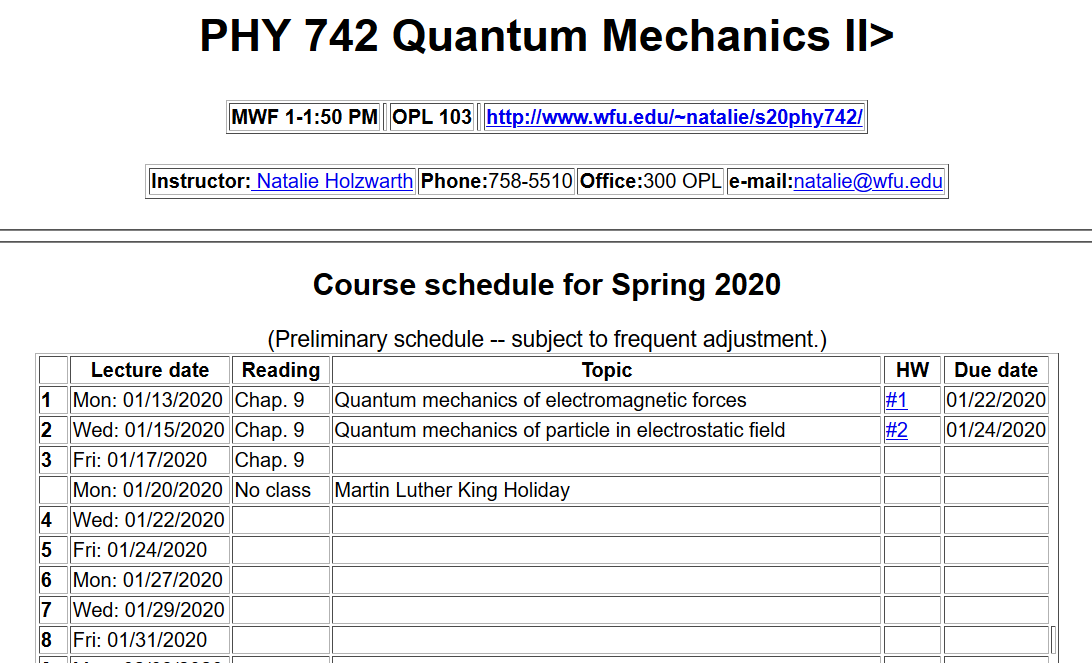 1/15/2020
PHY 742 -- Lecture 2
2
General formalism for the quantum mechanics of a particle of mass m and charge q interacting with a electromagnetic field with scalar potential U(r,t) and vector potential A(r,t) --
differs only by phase factor
1/15/2020
PHY 742 -- Lecture 2
3
For electrostatic and/or magnetostatic fields, the time dependence of the fields becomes trivial, and we expect stationary state solutions to the Schrödinger equation
1/15/2020
PHY 742 -- Lecture 2
4
Example of particle interacting with an electromagnetic field
U(x)
E
Energy
x
a
1/15/2020
PHY 742 -- Lecture 2
5
One dimensional Schrödinger equation for charged particle in an electrostatic field – continued:
U(x)
E
Energy
x
a
1/15/2020
PHY 742 -- Lecture 2
6
Digression – library of solutions to differential equations
http://dlmf.nist.gov/
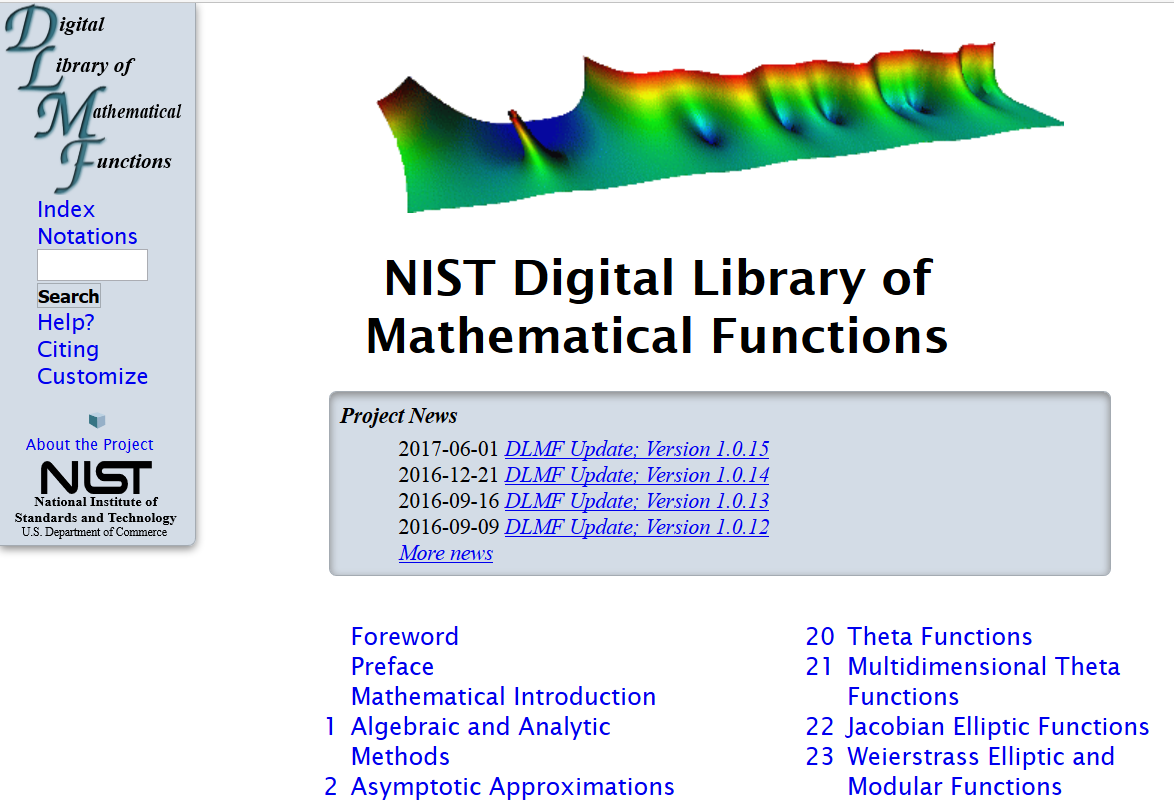 1/15/2020
PHY 742 -- Lecture 2
7
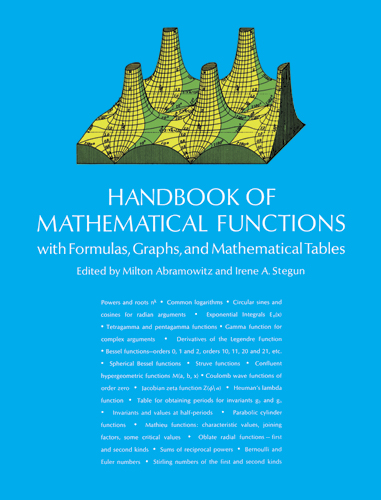 http://store.doverpublications.com/0486612724.html
1/15/2020
PHY 742 -- Lecture 2
8
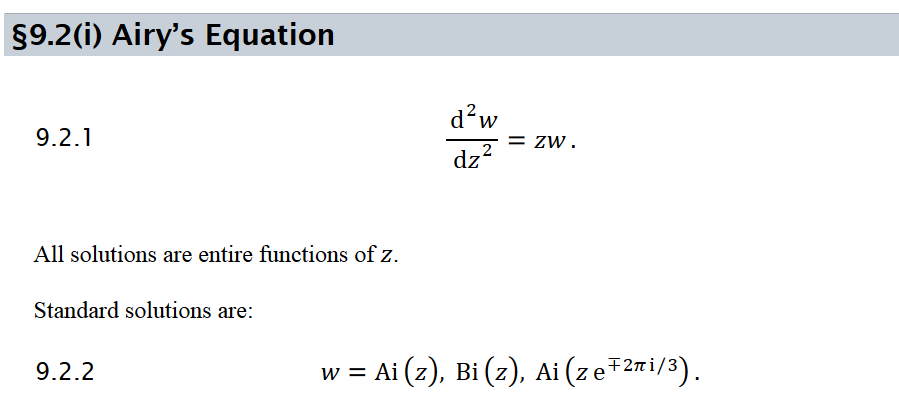 1/15/2020
PHY 742 -- Lecture 2
9
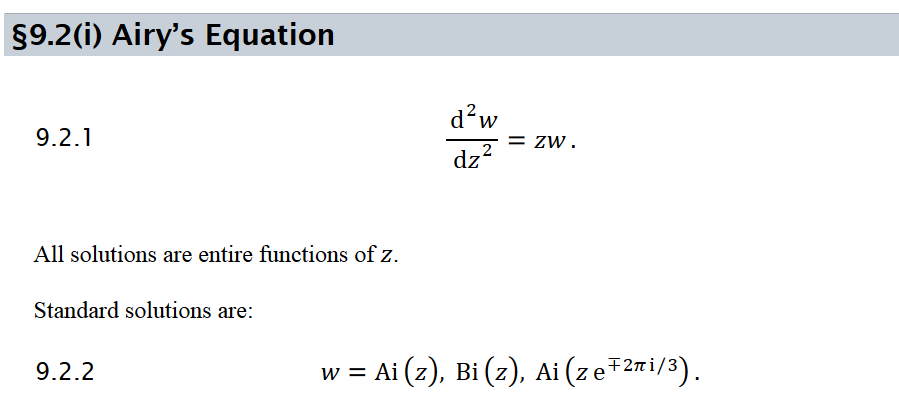 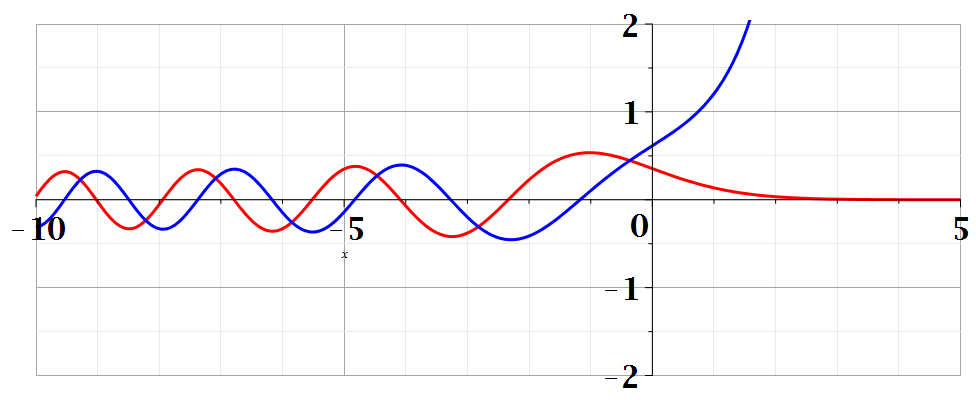 Bi(z)
Ai(z)
1/15/2020
PHY 742 -- Lecture 2
10
Example Maple input --
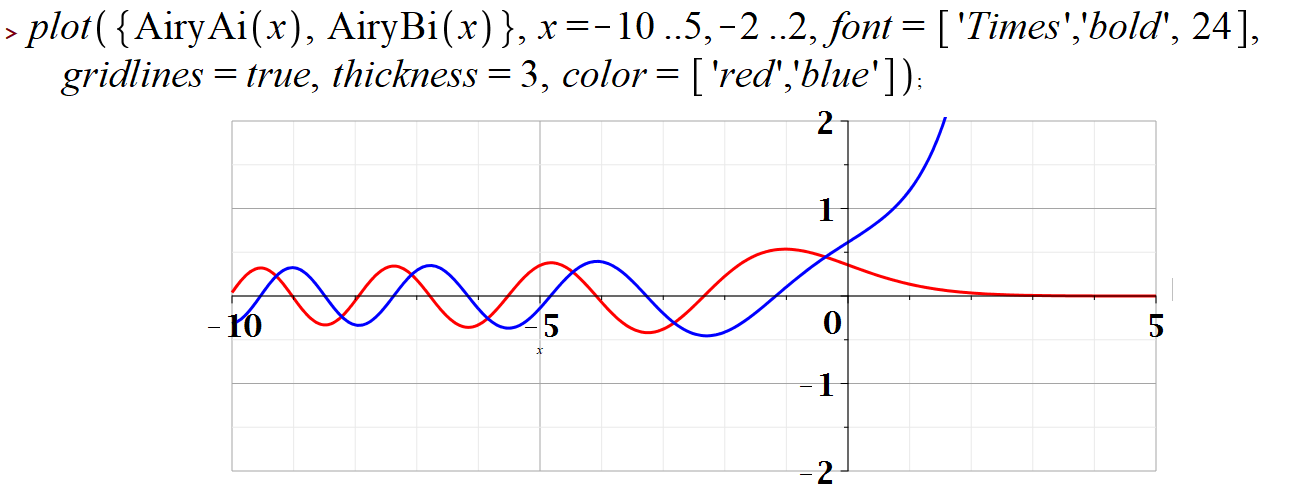 1/15/2020
PHY 742 -- Lecture 2
11
normalization constant
1/15/2020
PHY 742 -- Lecture 2
12
Some properties of Airy functions – 
            Integral form:
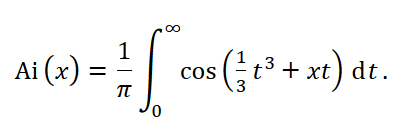 1/15/2020
PHY 742 -- Lecture 2
13
Summary of results
Note that in this case, physical solutions exist for all energies E;  the wavefunction oscillates for
x<a+E/qF  and decays for  x>a+E/qF .
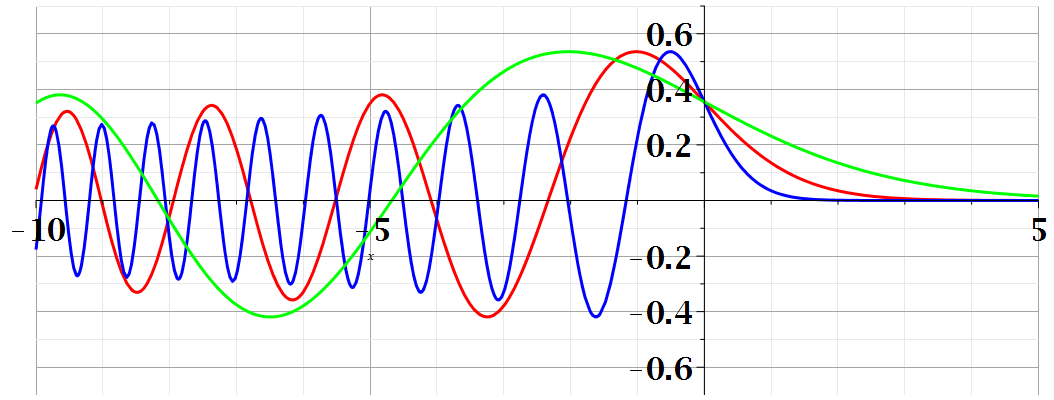 1/15/2020
PHY 742 -- Lecture 2
14
Related example with bound stationary state solutions --
Discrete energy levels
U(x)
x
1/15/2020
PHY 742 -- Lecture 2
15